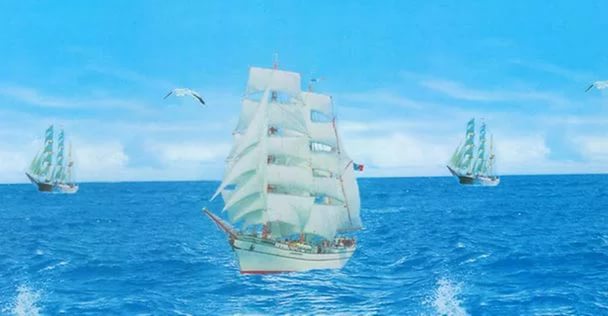 ВЕЛИКИЕ
МОРЕПЛАВАТЕЛИ
Первое препятствие Подводный риф «Словарный»
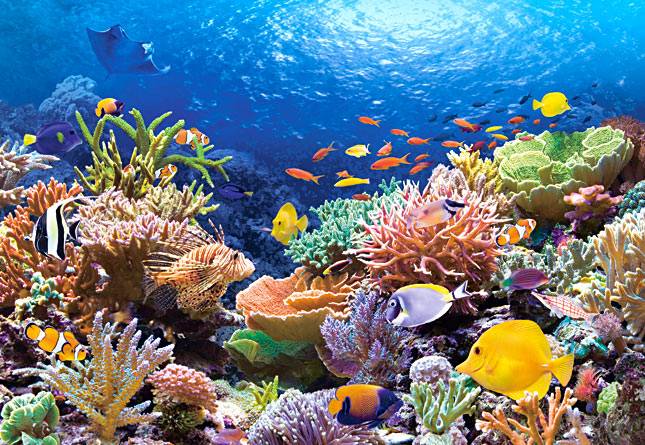 Второе препятствие Необитаемый остров  «Падежный»
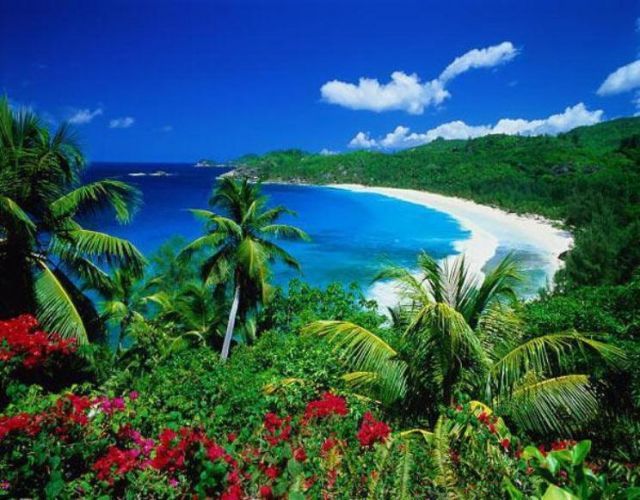 Третье препятствие «Нападение пиратов»
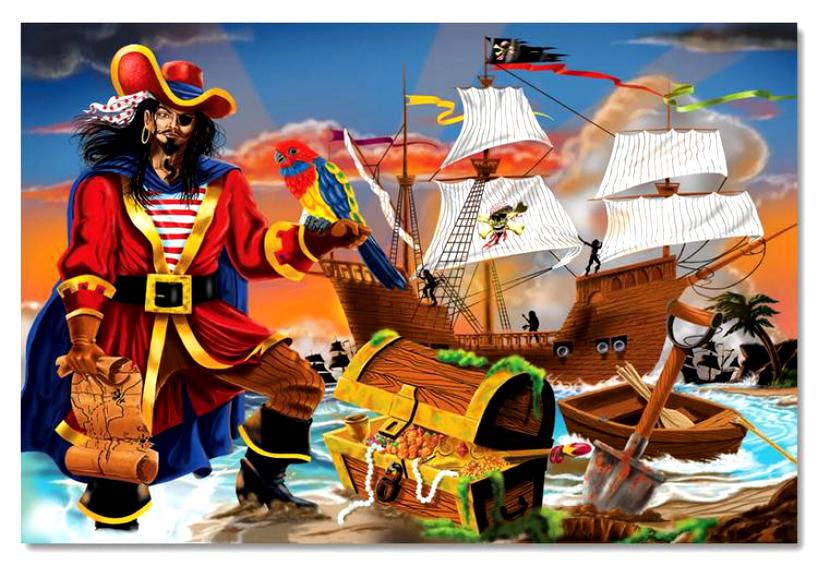 Порт 
      «Интересный»
               Мир местоимений широк и многообразен. 
               В своей речи мы постоянно ими пользуемся. Местоимения представляют сравнительно небольшую группу слов (общее число их около 70), но по частоте употребления в речи занимают третье место (после существительных и глаголов).
               В латинском языке местоимение имело название прономен. 
               Это слово составлено из двух частей: предлога про – вместо и существительного номен – имя. Таким образом, местоимение - вместо имени.
               По своему значению и грамматическим признакам местоимения делятся на 9 разрядов
Четвертое препятствие «Шторм».
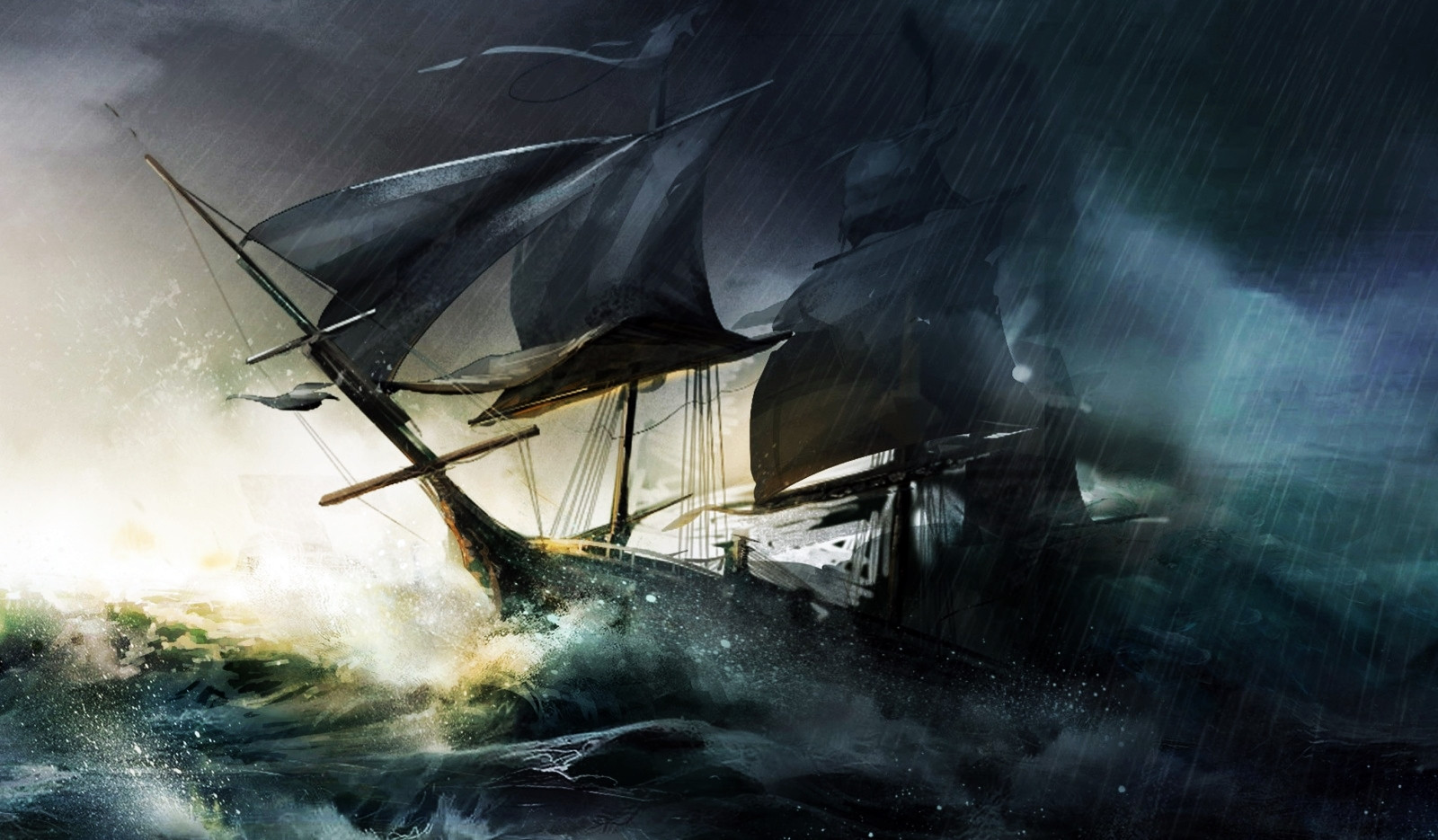 ТА
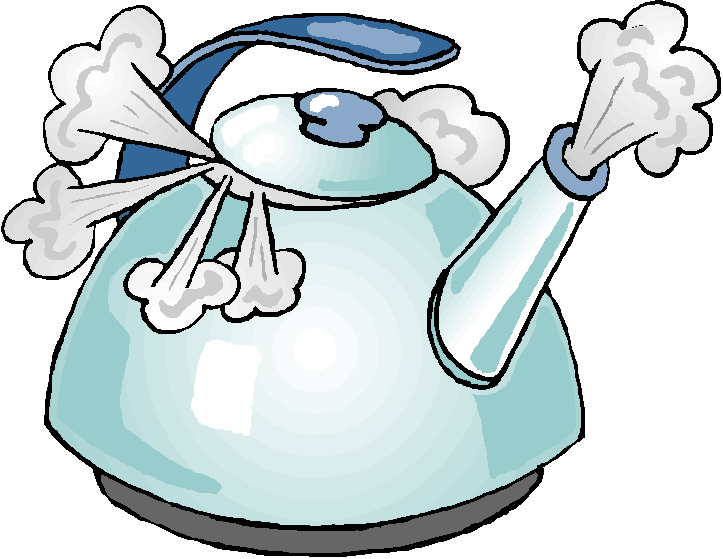 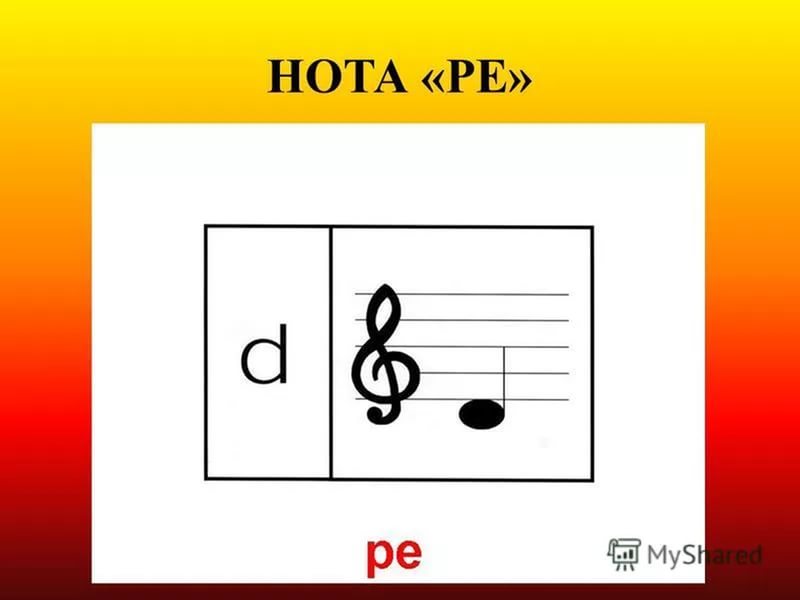 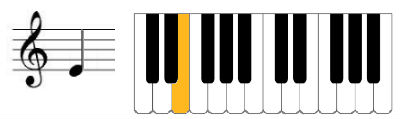 последняя буква алфавита
П
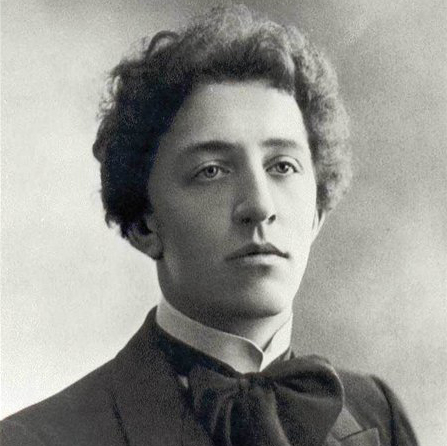 [ ЙА ]
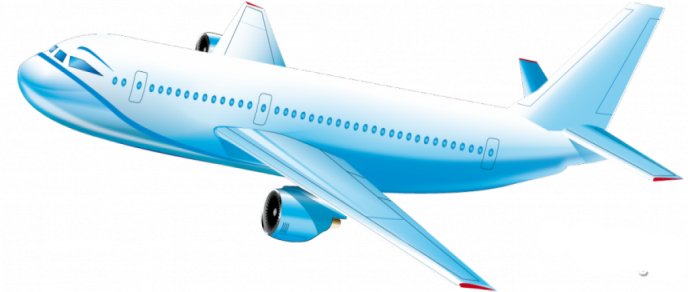 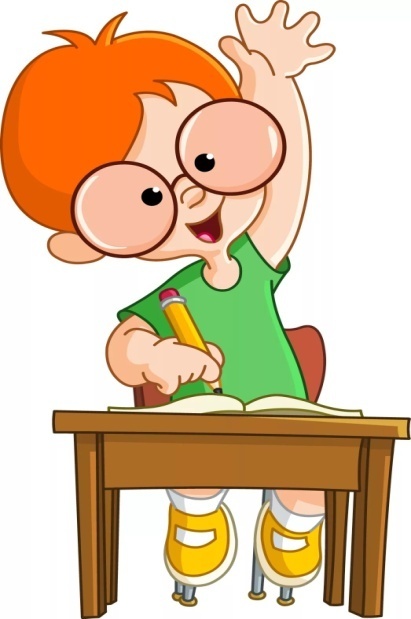 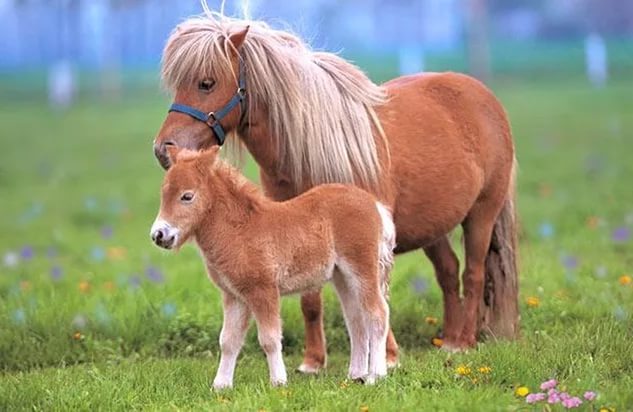 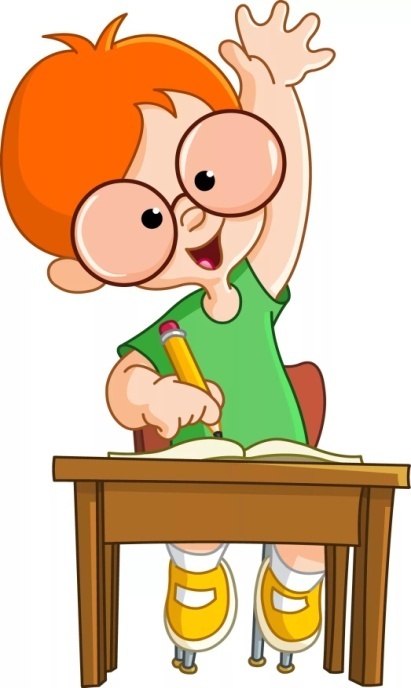 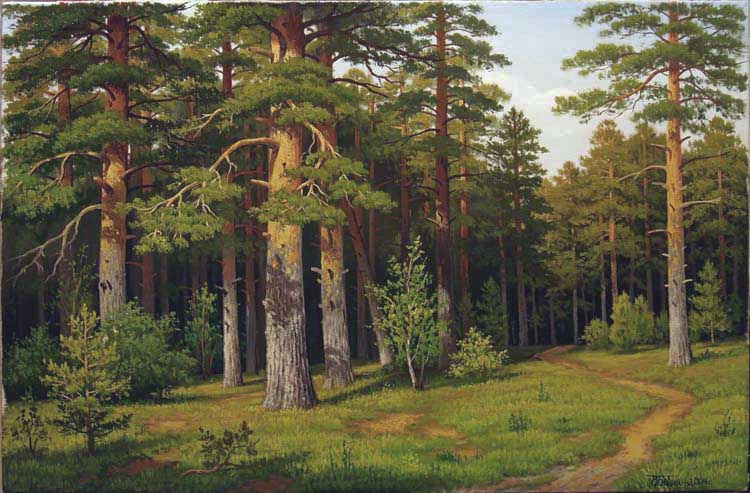 3 л., ед.ч., ж.р.
О
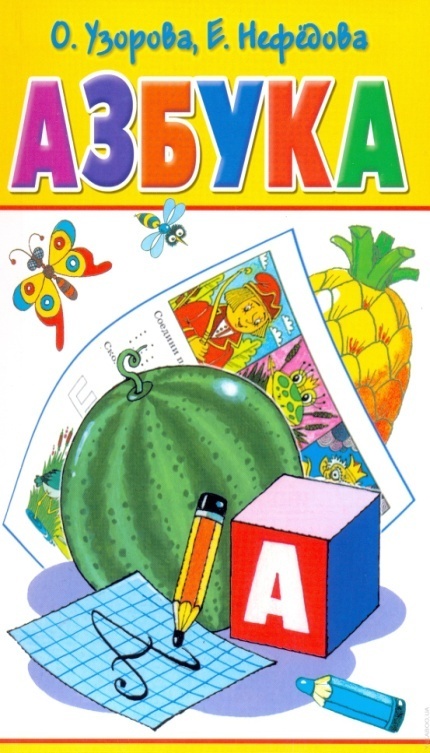 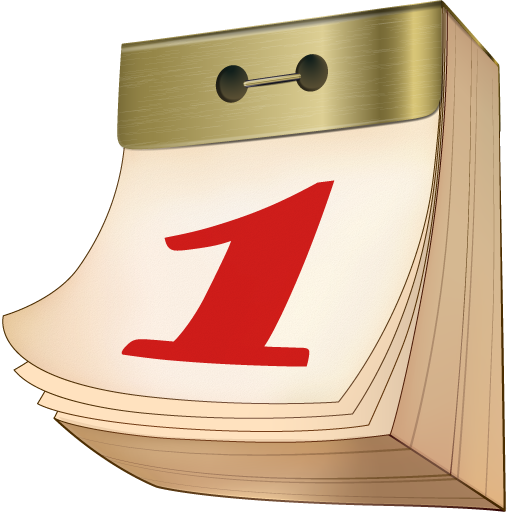 1 л., ед.ч.
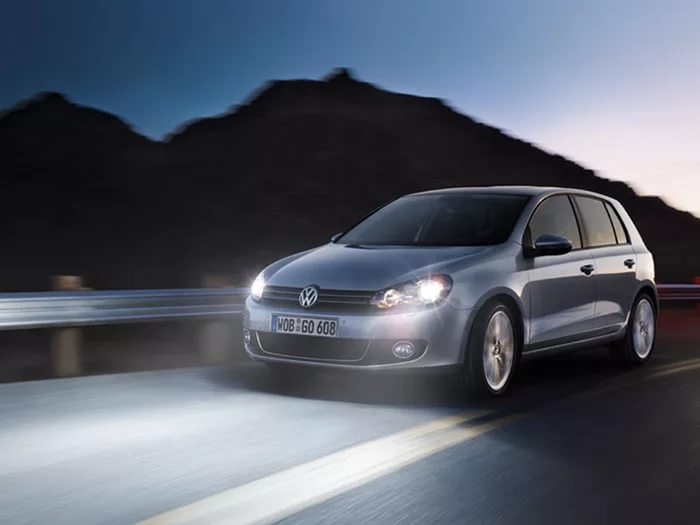 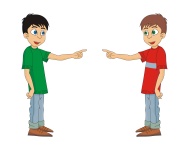 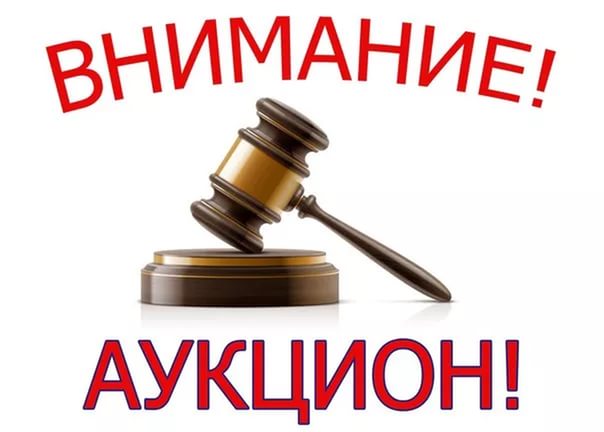 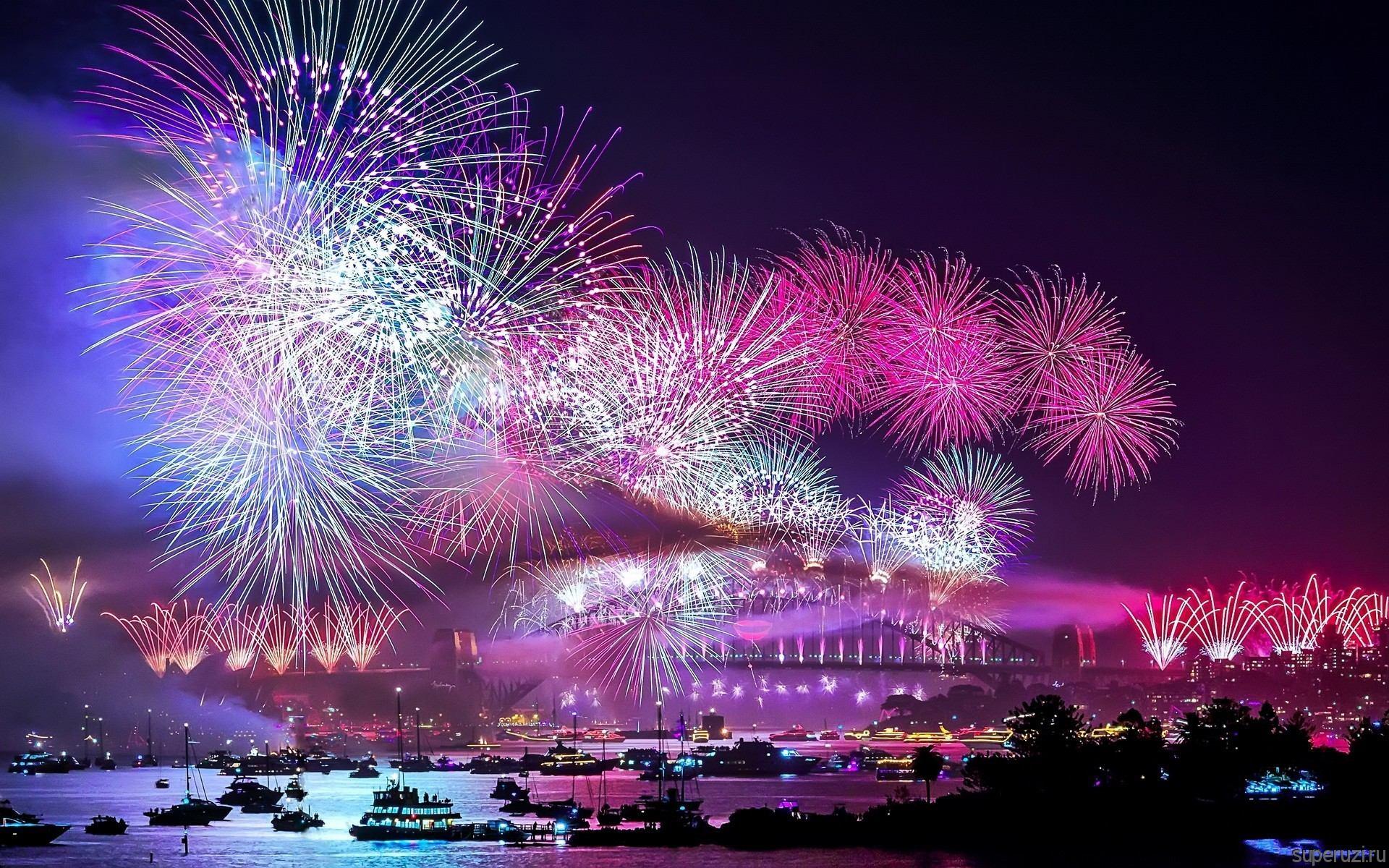 ДОБРО ПОЖАЛОВАТЬ!
ПОРТ «МЕСТОИМЕНИЕ»